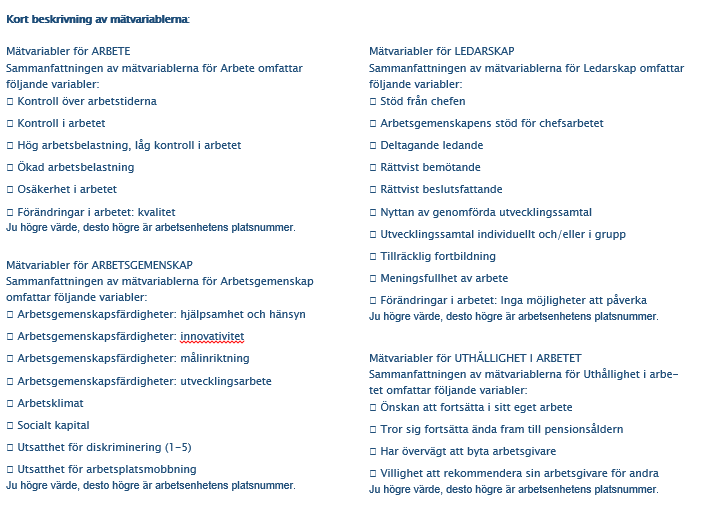 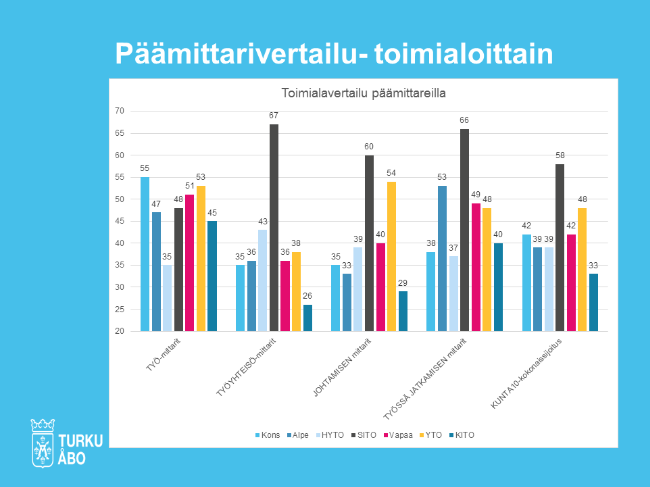 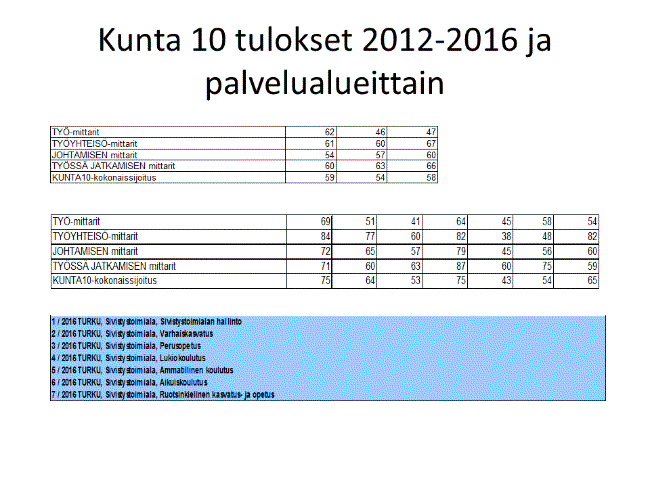 Resultat 2014 och 2016 sammanfattning för svenskspråkig fostran och undervisning
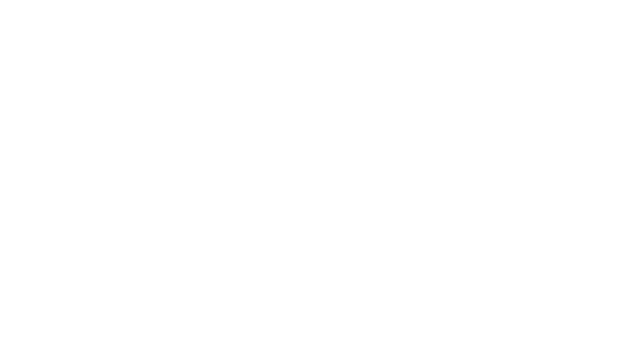 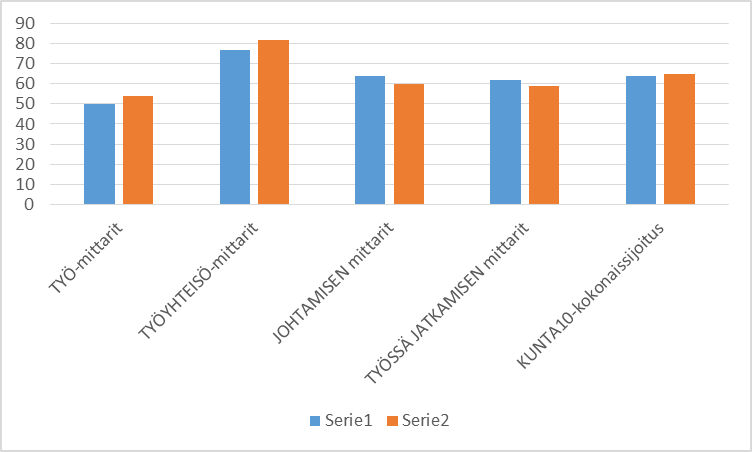